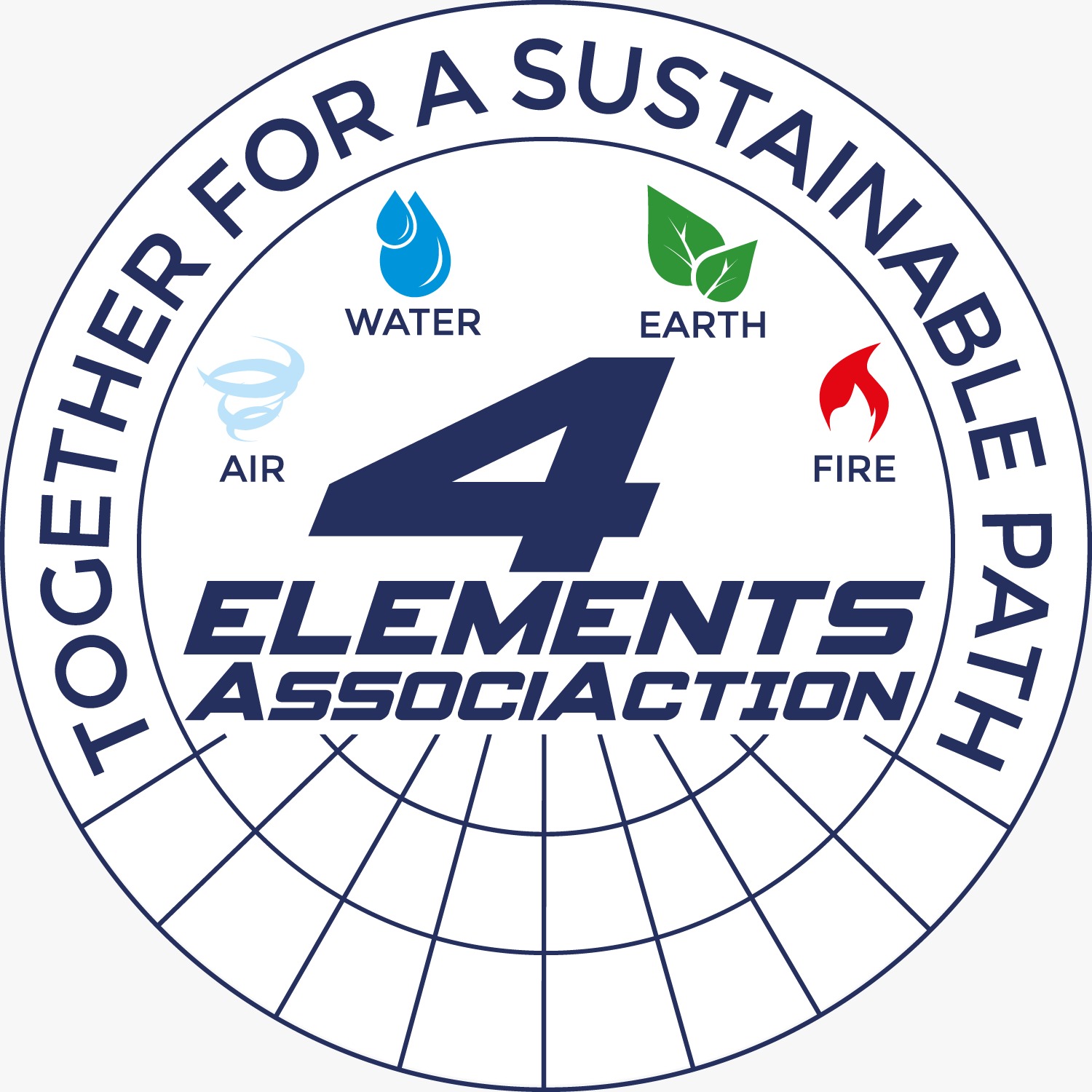 4Elements è un’Associazione no profit       
che si riconosce negli Obiettivi di Sviluppo Sostenibile 
dichiarati dalle Nazioni Unite.
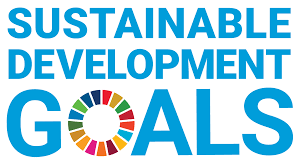 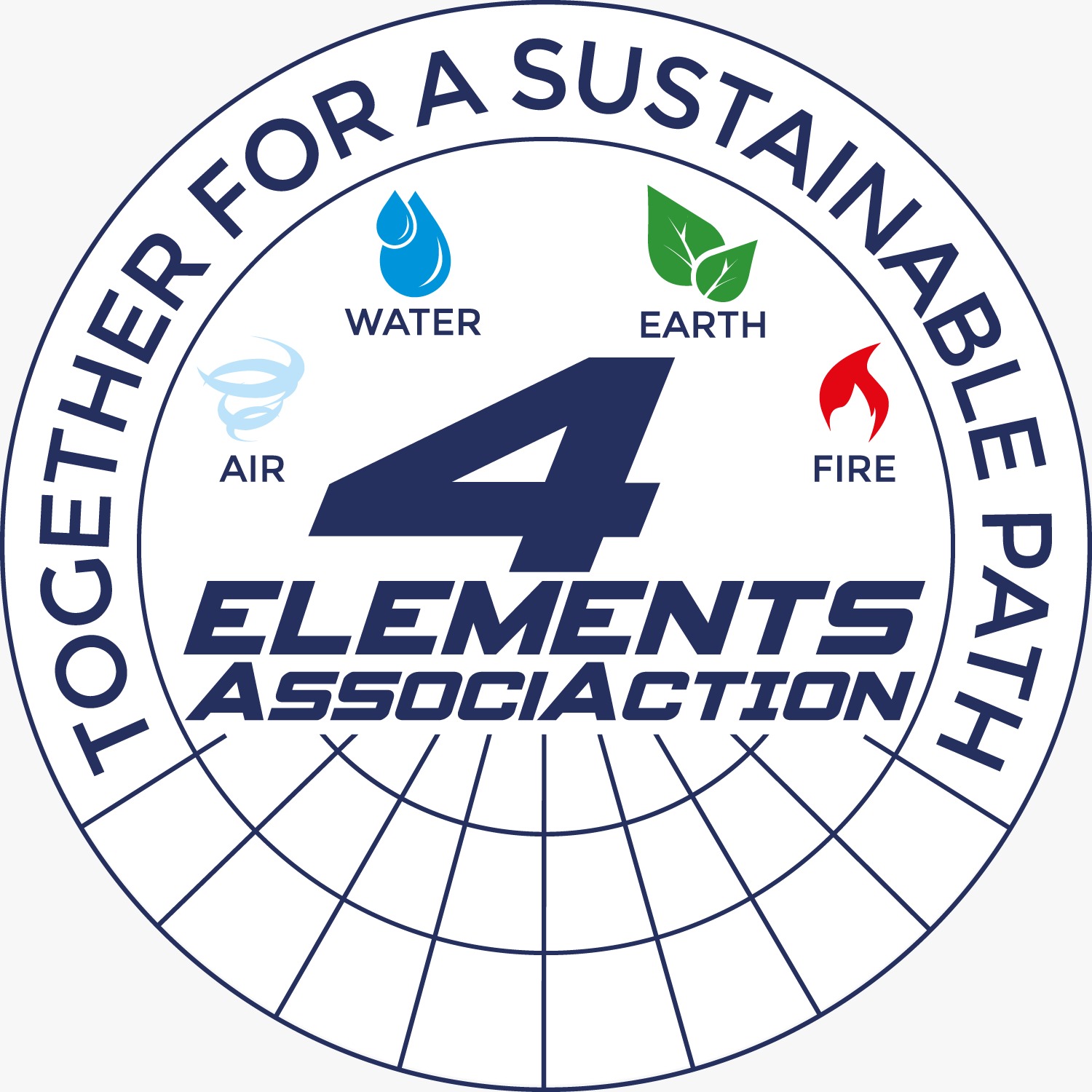 La Nostra  missione è promuovere un cambiamento sostenibile, 
in grado di rispondere alle «call to action»  globali, con progetti Ambientali, Sociali, Culturali e Tecnologici.
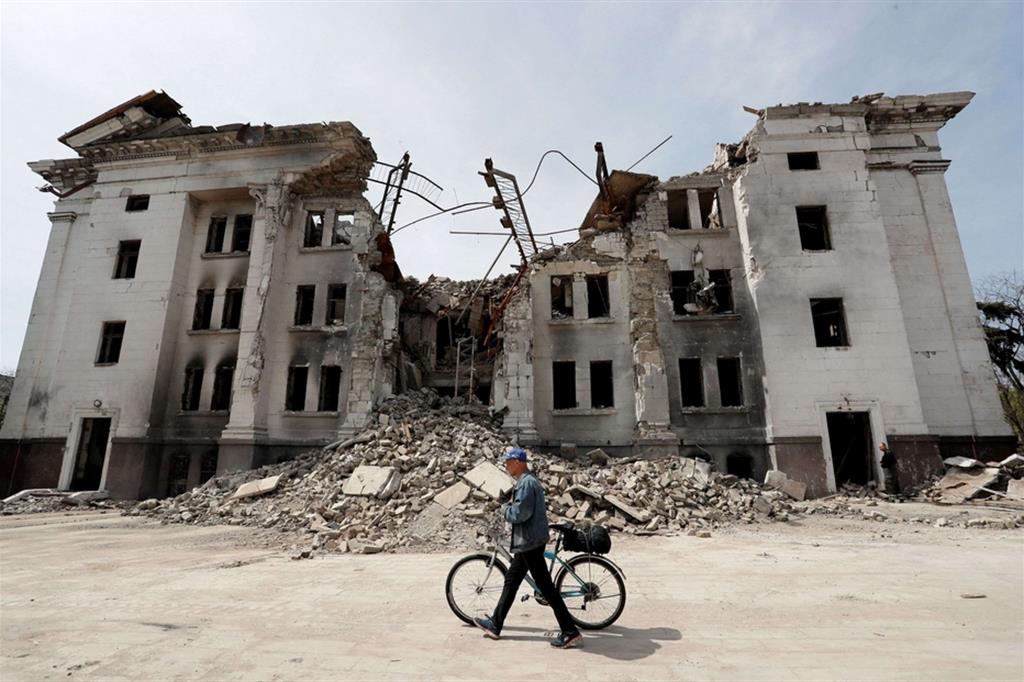 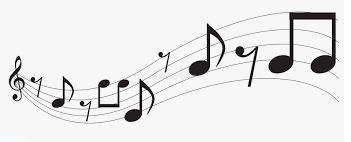 Rebuilding Ukraine
Art  , Music and Passion
The cultural 4Elements Association format
Sett 2022 – Dic 2023
Per questo motivo 4Elements AssociAction ha deciso di realizzare un progetto culturale di carattere internazionale, rivolto alla sensibilizzazione di queste tematiche che possa essere di reale supporto.
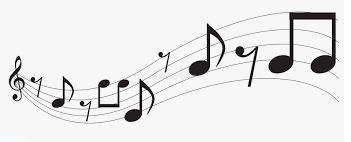 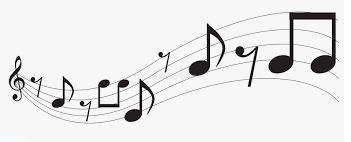 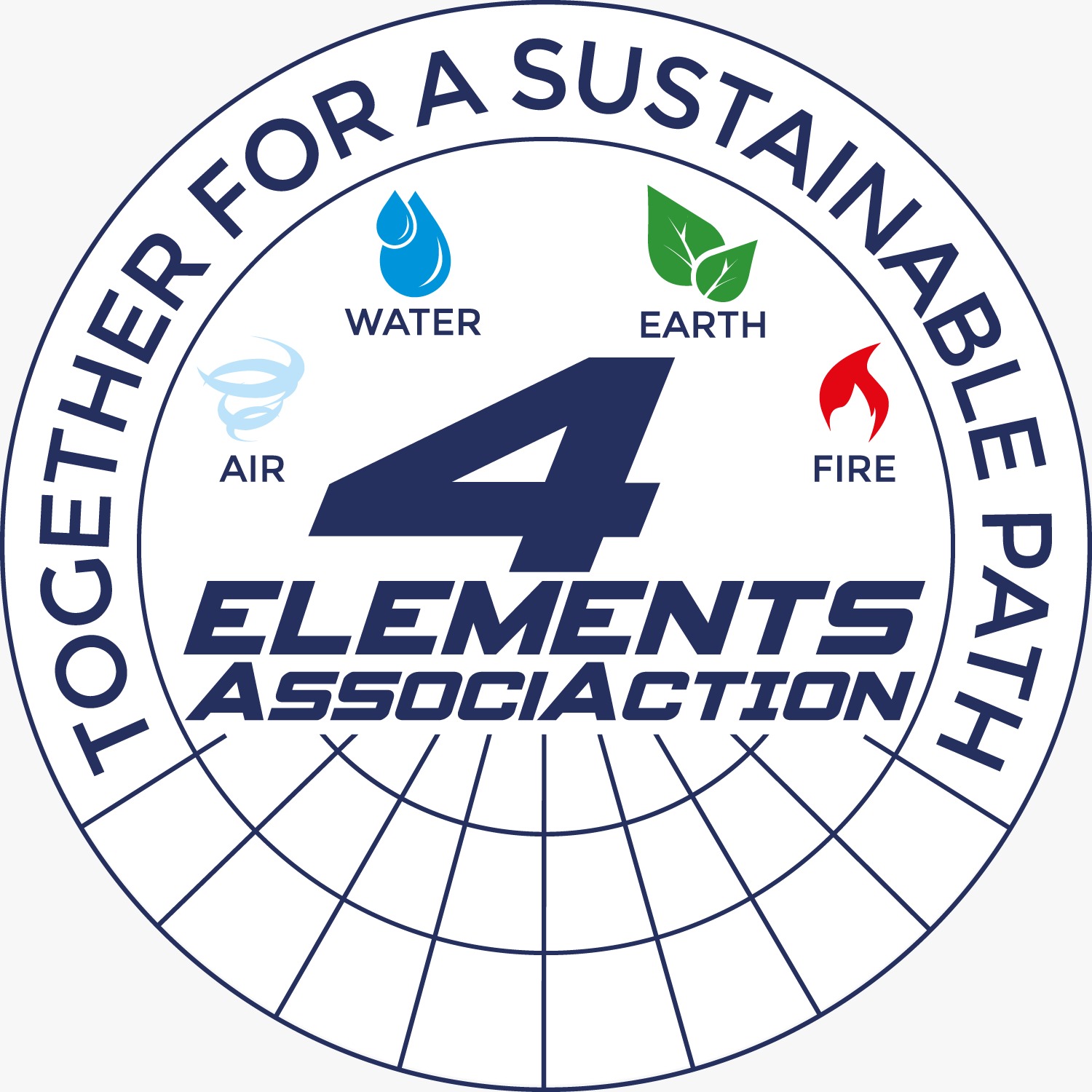 Rebuilding Ukraine
Art  , Music and Passion

The cultural 4Elements AssociAction format
L'obiettivo generale del progetto è contribuire alla ricostruzione del patrimonio artistico e culturale dell'Ucraina 
come bene fondamentale di un Paese

Una storia emozionante, di facile comprensione e in grado di generare un grande senso di empatia, facendo leva su  argomenti di attualità e sulla meravigliosa forza della musica
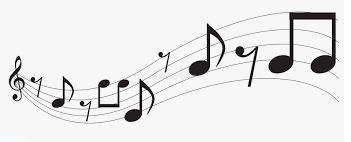 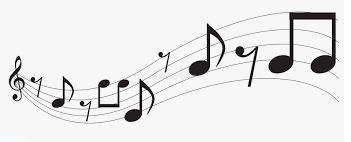 In collaborazione con
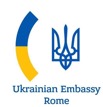 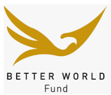 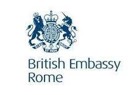 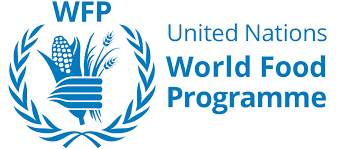 “L’Italia è Presidente di turno del Consiglio d'Europa e nella prossima riunione, che presiederò con tutti i Ministri della Cultura Europei , proporremo un’iniziativa collettiva di sostegno alla cultura e agli artisti ucraini” - Ministro Dario Franceschini
Partner Media Internazionali TBD
Saranno coinvolti tutti i partner media e broadcaster Internazionali e dei paesi coinvolti durante il viaggio
Partner Media Italiani
Saranno coinvolti tutti i partner media e broadcaster nazionali  e dei paesi coinvolti durante il viaggio
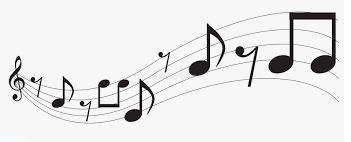 Strength:
Institutional 
partners
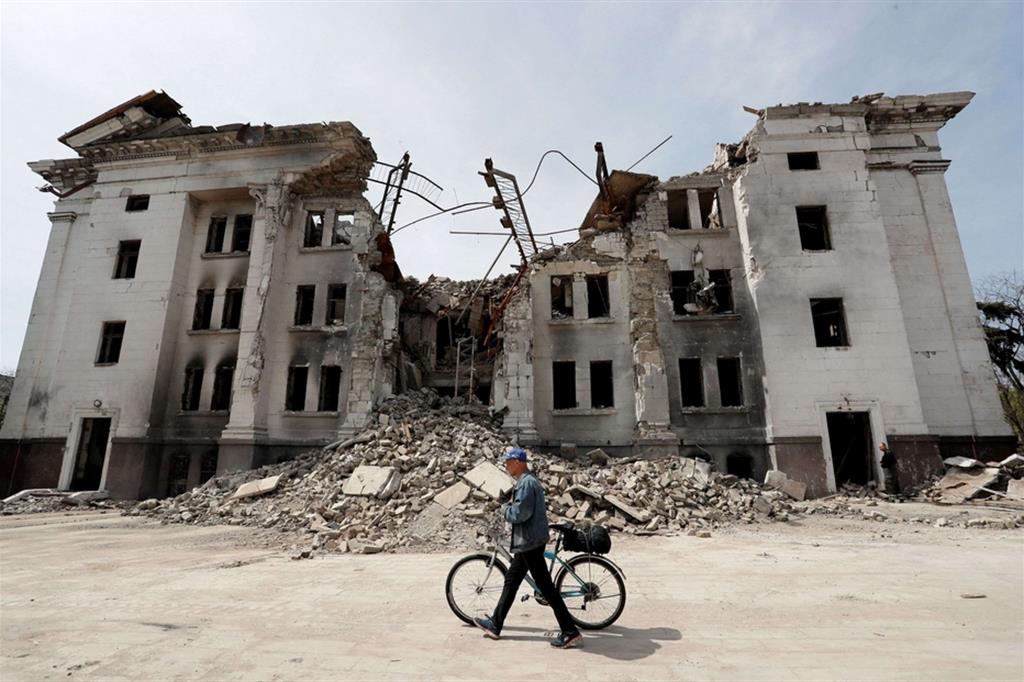 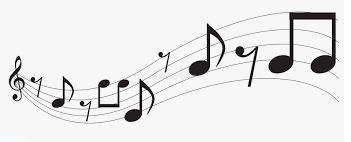 Rebuilding Ukraine
Art  , Music and Passion
The cultural 4Elements AssociAction format
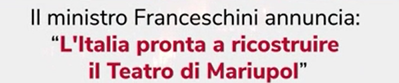 "Credo che il più grande contributo che si possa dare ora per sostenere l’Ucraina, sia far conoscere al mondo intero i suoi artisti, la loro musica, la loro storia"
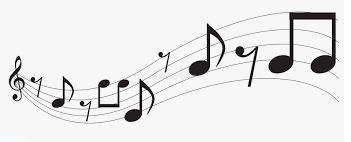 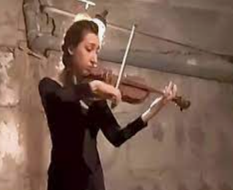 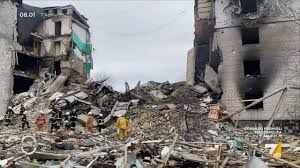 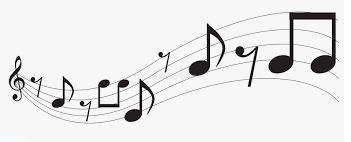 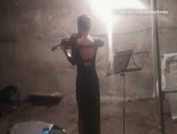 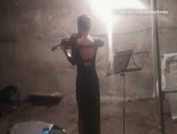 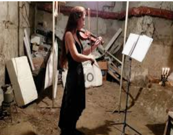 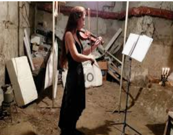 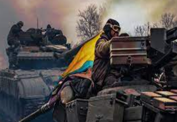 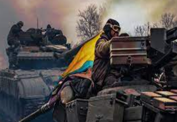 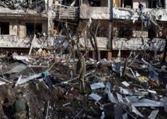 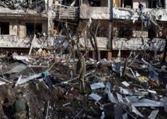 Vera Lytovchenko
IL PROGETTO
La cantina di casa è diventata un rifugio dai bombardamenti e una sala da concerto. 
Condivide lo spazio e il cibo con i vicini e fa ciò che le riesce meglio per tenere alto il morale: suonare il violino

Proprio da qui inizierà il suo viaggio… 
 e le sue note stavolta andranno ben oltre la sua cantina.
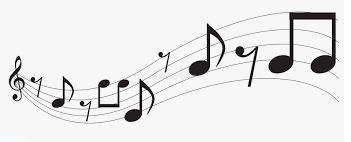 Strength:
Story-telling
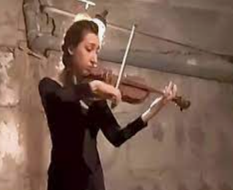 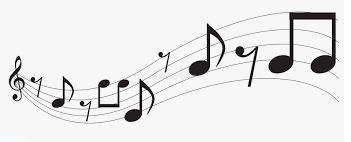 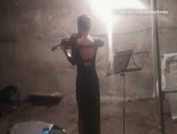 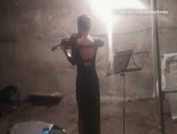 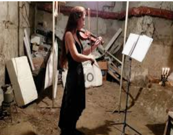 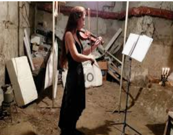 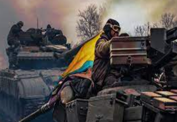 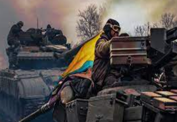 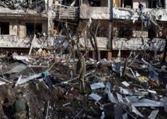 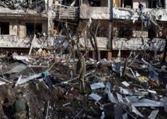 Vera Lytovchenko
Vera e il suo violino  sono  gli Ambasciatori internazionali .
Attraverso il viaggio straordinario  arricchito da concerti unici, incontri umani emozionanti ma a volte anche drammatici, con un unico obiettivo: 
Raccogliere fondi per ricostruire e supportare  il patrimonio artistico del proprio Paese. L’Ucraina
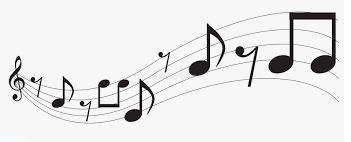 Strength:
emphaty
Strength:
emphaty
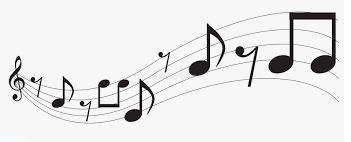 60 giorni e 3.700 km da percorrere.
Vera e il suo violino sono protagonisti nei più grandi teatri dell’Opera europei: Varsavia, Berlino, Praga, Vienna, Budapest, Trieste e Milano. 
Tutto il mondo ascolta le sue note ma soprattutto la sua voce
Wiener Staatsoper
Magyar Állami Operaház
Teatr Wielki
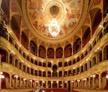 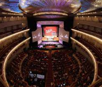 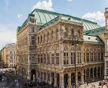 Dicembre 2022
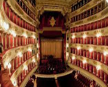 21 settembre
 2022
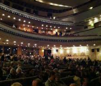 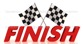 Budapest
Praga
Warsaw
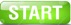 Trieste
Vienna
Milano
Berlin
KHARKOV
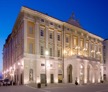 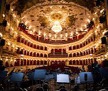 Kharkov Theater
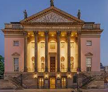 Il 21 settembre giornata mondiale per la 
pace  conferenza stampa di lancio
Teatro Verdi
The state Opera
Staatsoper Unter 
Den Linden
Un viaggio emozionante nel cuore del patrimonio artistico europeo che avrà come epilogo un grande concerto internazionale che si terrà in Italia . Vera suonerà  con i talenti della musica mondiale  coinvolti durante il suo viaggio.
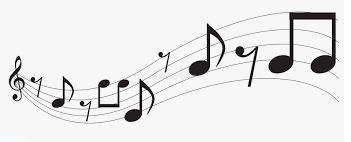 Strength:
understandable
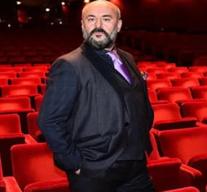 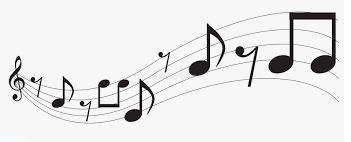 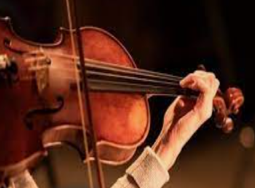 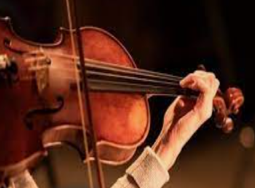 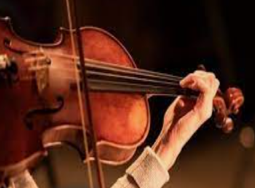 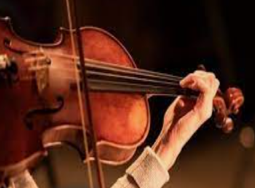 Davide Livermore
E’ Davide Livermore il « Direttore di Artistico » di questo emozionante e meraviglioso viaggio . 
Regista internazionale, pragmatico e abituato alle difficoltà. Ha firmato le ultime 4 aperture consecutive a La Scala di Milano. 

Livermore e La Scala di Milano sono i capofila del progetto. 
Una vera e propria Direzione di Orchestra internazionale con il coinvolgimento dei  Teatri dell’Opera più famosi in Europa. 

			8 capitali europee, 8 Teatri, 8 Concerti: 
				Vera e il suo Violino sono  i protagonisti.
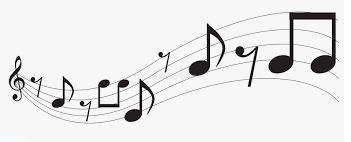 Strength:
replicable model
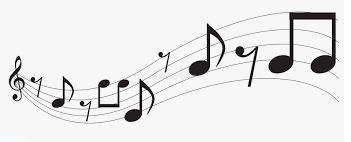 Rebuilding Ukraine
Art  , Music and Passion
Media & Communication
L’impatto mediatico è travolgente. 
Il modello di comunicazione integrata si realizza grazie ai media partner ufficiali, alle Istituzioni internazionali, ai progetti collaterali di coinvolgimento di massa:
Concerti nei teatri del mondo oltre a quelli previsti durante il viaggio 
Docu-film con distribuzione internazionale 
Campagna digital internazionale 
Media partner Internazionali 
Canali social di Vera supportati da tutti i media partner 
Eventi in loco con il coinvolgimento della stampa Nazionale 
     (Ucraina; Polonia; Germania; Rep. Ceca; Ungheria; Austria; Italia; UK)  
I progetti Spin-off

					Vera diventa 						l’Ambasciatrice della 				Cultura nel modo e simbolo della Pace
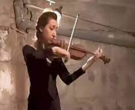 Vera Lytovchenko
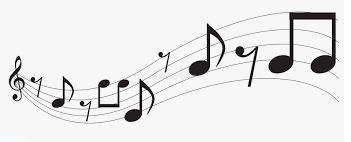 Strength:
Communication 4.0
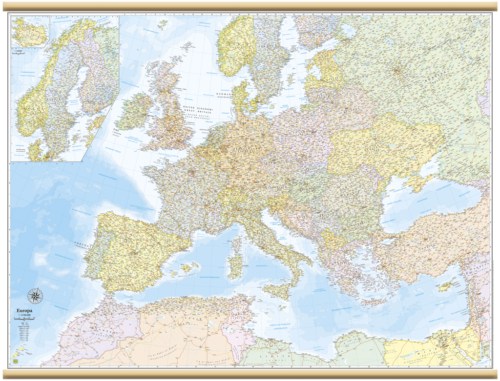 Rebuilding Ukraine
Road Map Travel
 NOVEMBRE  – DICEMBRE 2022
3746 KM - 60 GIORNI
Ottobre  Novembre  2022
 Start viaggio di Vera da KHARKOV
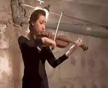 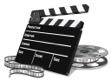 Evento Found Raiser organizzato con :
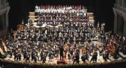 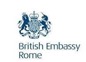 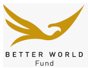 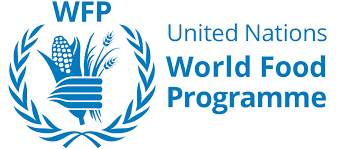 DOCU FILM PRODUCTION
CONCERTO  MILANO
21 settembre 2022
CONCERTI
PRESS EVENT CONFERCENCE 
Accademia British Roma
Dicembre 2022
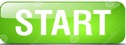 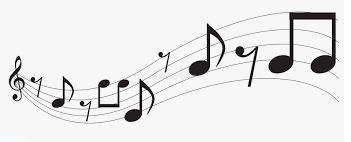 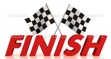 ARRIVO A MILANO
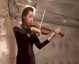 NEWS & COMMUNICAZION
DIGITAL COMMUNICATION
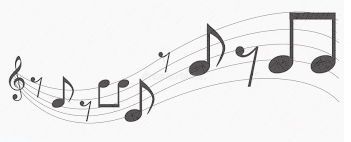 saranno coinvolti tutti i partner media e broadcaster 
dei paesi coinvolti durante il viaggio
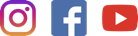 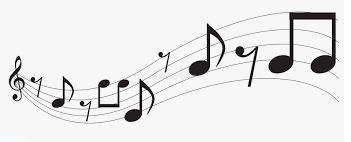 Il Docu-Film 
Rebuilding Ukraine
Art  , Music and Passion
Novembre – Dicembre 2022
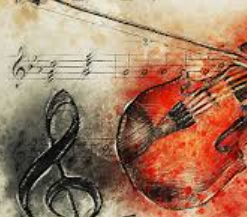 Il viaggio di Vera viene documentato per realizzare il docu-film. 
Nei 3.700 km percorsi raccontiamo le sue emozioni e la sua meraviglia di suonare nei templi della Musica Europei.
Un sogno che si realizza insieme alla speranza di rinascita della sua Terra: l’Ucraina.
Ci saranno anche momenti drammatici  durante gli incontri e i racconti dei suoi connazionali. Le perdite delle persone care, la rabbia, lo sconforto fanno da contraltare alla speranza di Vera e alle sua gioia di vivere e far vivere emozioni uniche.
Attraverso il  desiderio di Vera di ricostruire il patrimonio artistico del suo Paese, il docu-film diventa un veicolo di pace e speranza attraverso la musica, l’arte e la cultura di un paese completamente devastato dalla guerra.
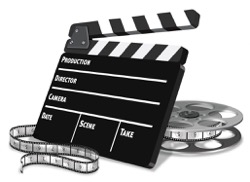 Vera Lytovchenko
«Music helps us to move forward, 
it supports us. 
I do it for myself and my neighbors. 
The music for a few moments prevents us to think about the bombs»
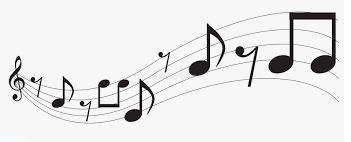 Rebuilding Ukraine
Art  , Music and Passion
Is The cultural format
OF
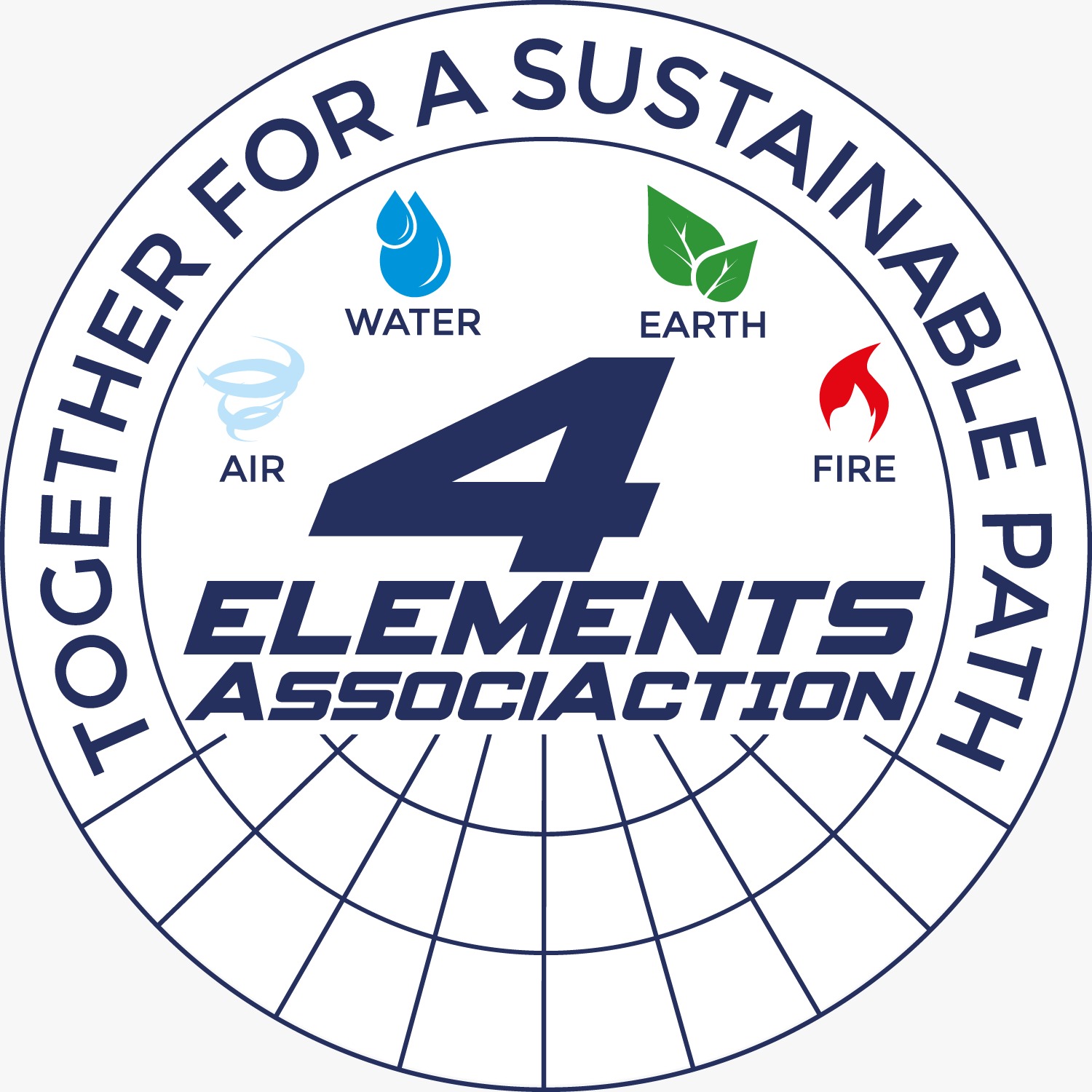